Maestría en Administración de Proyectos
Planeamiento y Análisis Estratégico de la Empresa
Presentación – Semana 3: Aseguramiento estratégico (PMO)
Marcos de trabajo de las PMO
Revisemos los resultados del estudio que realizó en PMI con la finalidad de caracterizar los ámbitos de trabajo de las PMO
Marcos de Trabajo de las PMO
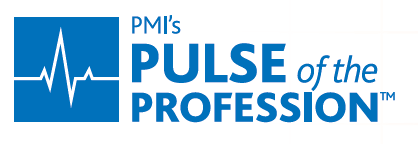 Project Management Institute. (2013). Pulso de la Profesión de PMI: Marcos de trabajo de la PMO. Recuperado de www.pmi.org/~/media/PDF/Knowledge%20Center/Spanish/pmo-frameworks-report.ashx
Marcos de Trabajo de las PMO
Funciones: PMO de unidad organizativa
Marcos de Trabajo de las PMO
Funciones: PMO específica para un proyecto
Marcos de Trabajo de las PMO
Funciones: Oficina o PMO de respaldo
Marcos de Trabajo de las PMO
Funciones: Centro de Excelencia
Marcos de Trabajo de las PMO
Funciones: PMO estratégica/corporativa
Maestría en Administración de Proyectos
Planeamiento y Análisis Estratégico de la Empresa
Presentación – Semana 3: Aseguramiento estratégico (PMO)